People’s congresses make decisions in China’s provinces and towns. These congresses interpret Communist Party policy to fit local circumstances. 

Communist Party members elect the top party officials to govern China’s provinces. Chinese local government is much more heavily influenced by national government than in either the UK or  Switzerland.
Chinese leaders fear chaos if opposition groups are allowed to speak against the Government and if the Communist Party loses control. 

They monitor and control people to try and stop this from happening. This means that China has been criticised for not respecting human rights and for not giving people enough of a say in how the country is run. 

Political parties, organisations and groups of ten electors can nominate candidates to stand in elections but, in practice, people opposed to the Communist Party’s policies are unlikely to stand for election.
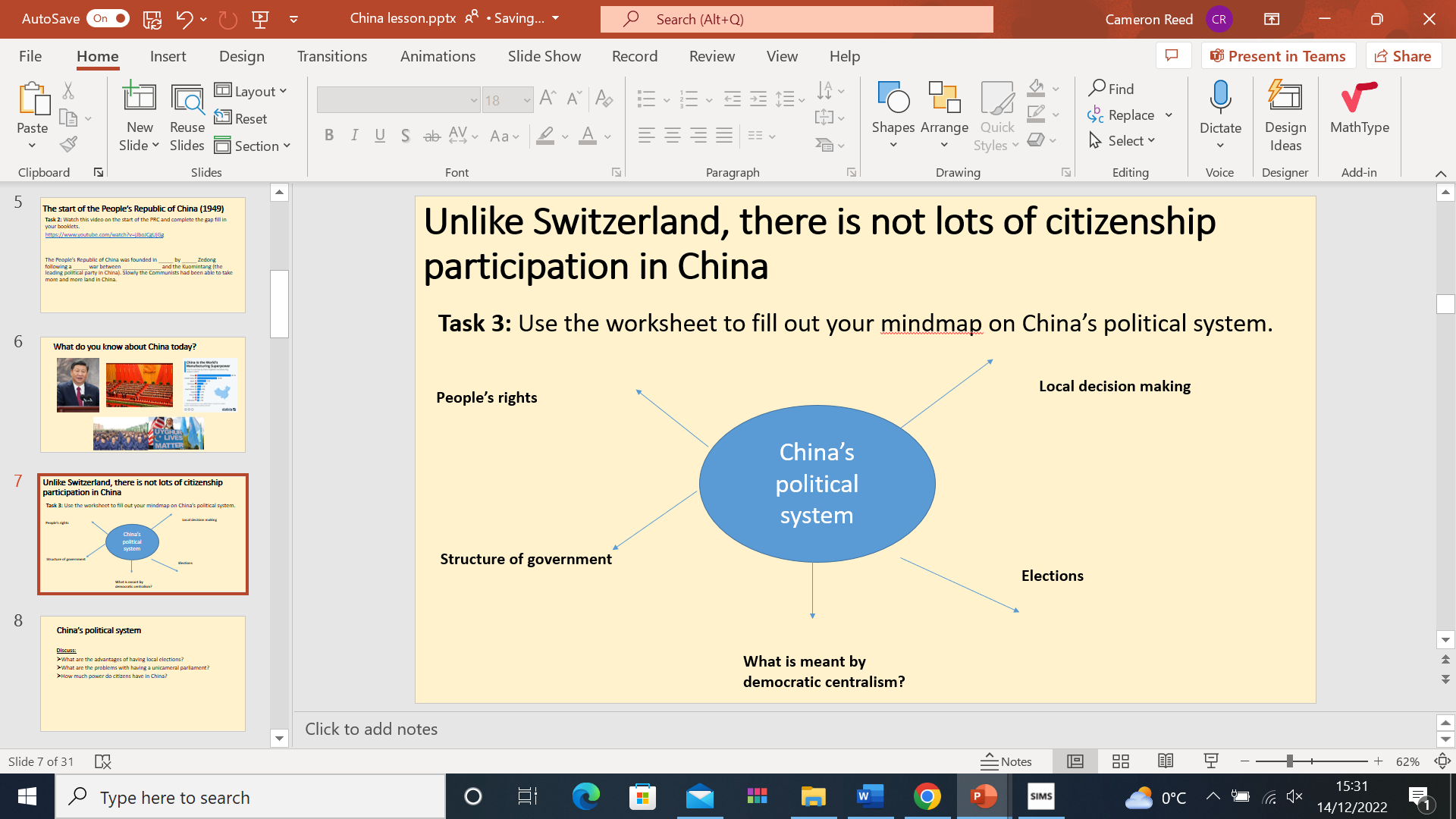 All citizens over the age of 18 vote by secret ballot for the local People’s Congresses. You have your voting rights removed if you are in custody, being investigated, charged or tried because of ‘endangering national security or other serious criminal activities. 
Elections to the Central Committee of the Communist Party and the Politburo 

If you are in the Communist Party you vote in elections to choose officials who sit on the Central Committee of the Communist Party. It is these officials who then choose who is on the Politburo (remember this is where policy is set out). It is largely made up of members of the Communist Party.

 In order to become a member of the Communist Party you must have two existing members of the party as sponsors and must also pass a probation period
China is led by the Central Committee (which is made up of around 370 people) and the Politburo (the main policy making committee of the communist party which is made up of 25 people)
The National People’s Congress is a unicameral parliament. It is mainly made up of people in the Communist Party but around 1/3 of the seats are taken by people from the eight smaller parties that are allied to the communist party
All members of the Communist Party are free to suggest ideas and discuss policy at party meetings but, once the decision of the party is made by majority vote, all members are expected to uphold and enforce that decision. This is known as the principle of ‘democratic centralism’.